Исследование на компьютере информационных моделей из различных предметных областей
Вопрос:
Что такое модель?
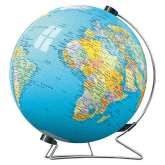 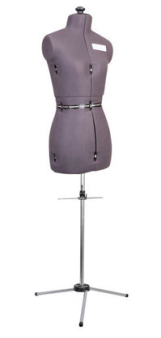 Модель – это некий новый упрощенный объект, который отражает существенные особенности реального объекта, процесса или явления.
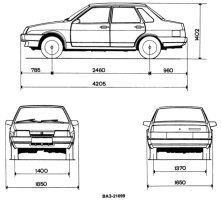 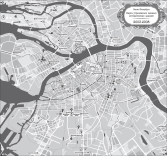 Вопрос:
Какие свойства реальных объектов воспроизводят следующие модели:
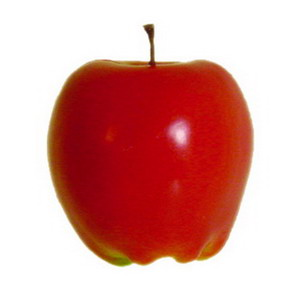 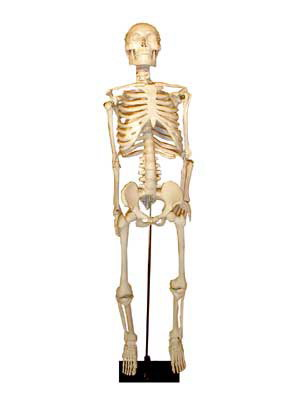 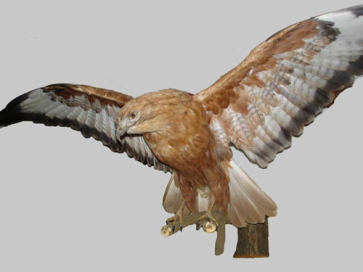 муляж яблока
чучело птицы
скелет человека в кабинете биологии
Вопрос:
Что такое информационная модель?
Информационная модель — совокупность информации, характеризующая свойства и состояния объекта, процесса, явления, а также взаимосвязь с внешним миром.
Примеры   графических информационных моделей
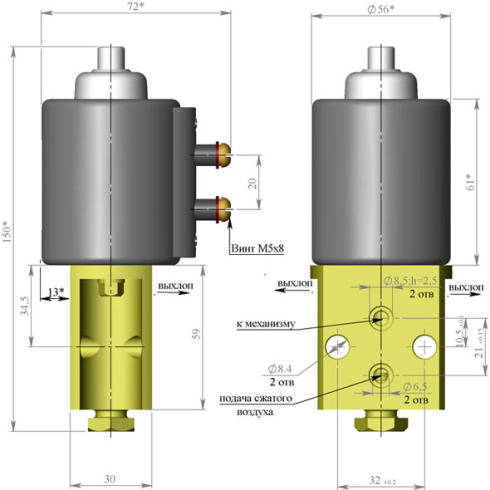 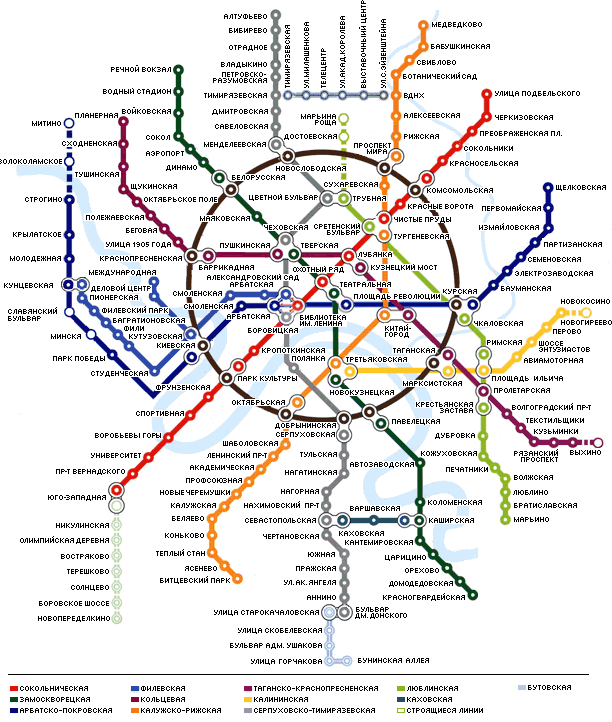 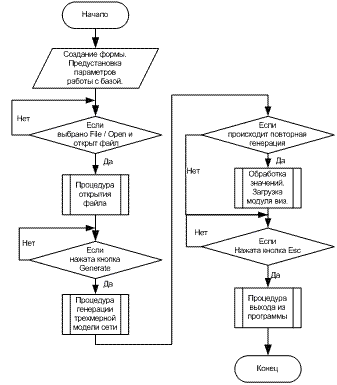 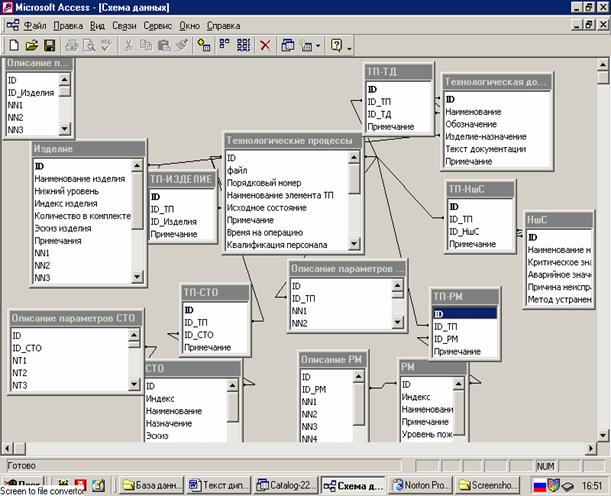 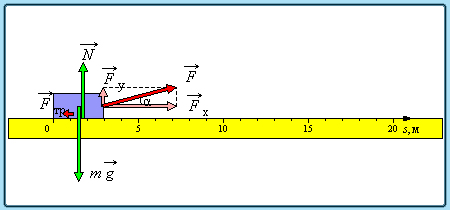 Вопрос:
Какая форма графической модели применима для отображения процессов?
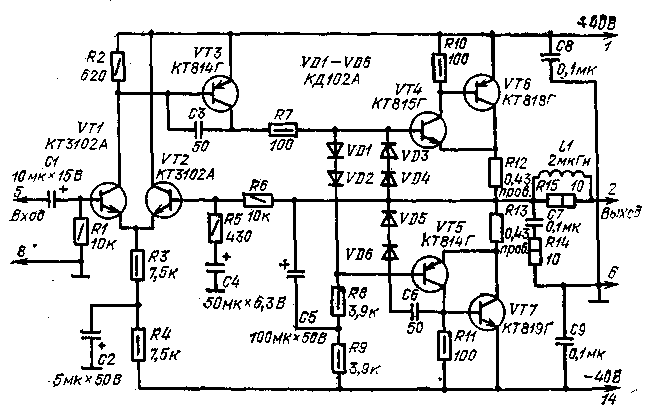 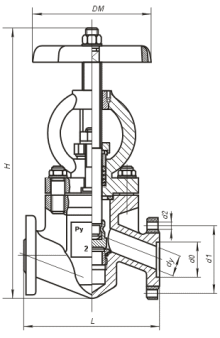 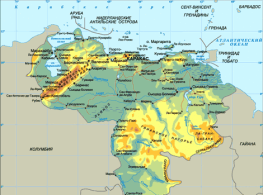 схема
карта
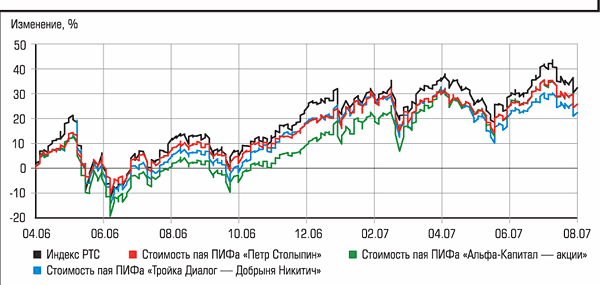 чертеж
график
Перечислите  этапы создания модели 
с помощью компьютера
Описательный этап
Формализация задачи
Построение компьютерной модели
Компьютерный эксперимент
Анализ полученных результатов 
        и корректировка исследуемой
          модели
Задание
Записать в тетради в 1-й столбец материальные модели,
во 2-й – информационные; во 2-м столбце отметить
графические модели.
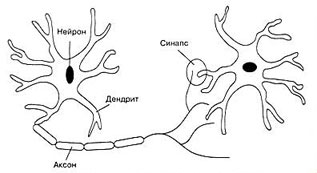 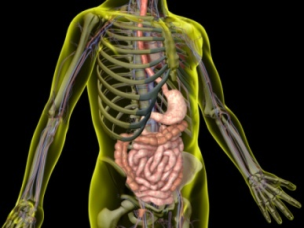 Упрощенная биологическая
модель мозга
Пищеварительная система
 человека
Молекула ДНК
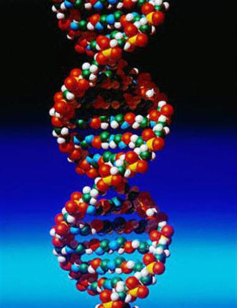 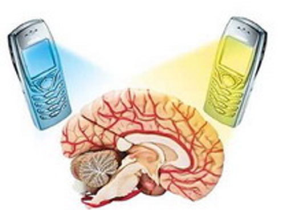 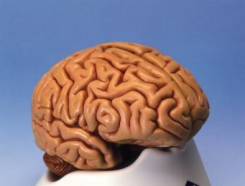 Влияние электромагнитного
излучения на мозг человека
Мозг человека
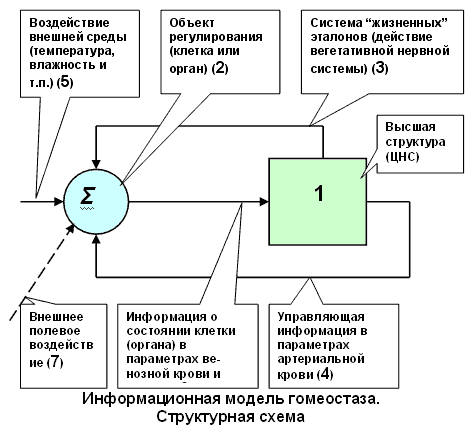 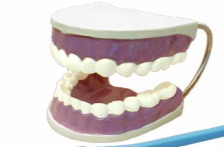 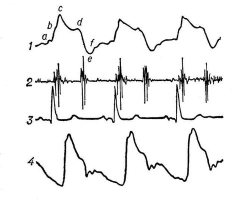 Кардиограмма
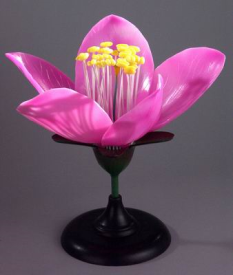 Структурная схема гомеостаза
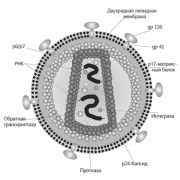 Челюсть человека
Вирус
Строение  цветка
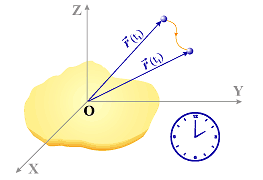 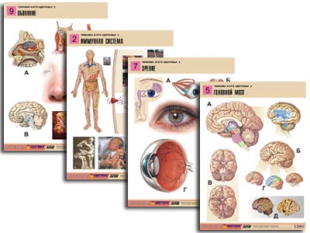 Человек как биологическая система
Человек как материальная
точка
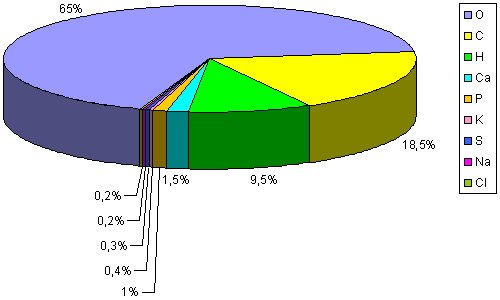 Содержание химических элементов в теле человека
Тема: «Компьютерное моделирование в биологии»
Цель урока: усвоить  особенности и способы 
                       моделирования объектов, явлений, 
                       процессов реального мира 
                       средствами ИКТ
Большой  информационный массив данных
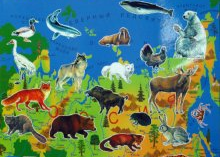 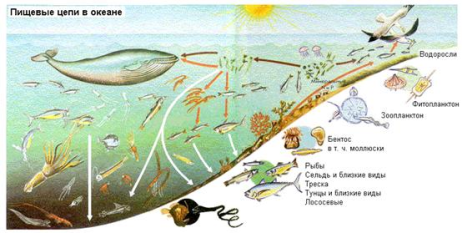 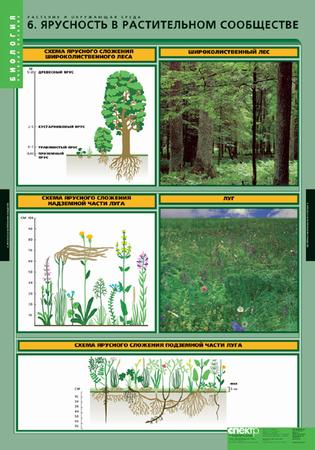 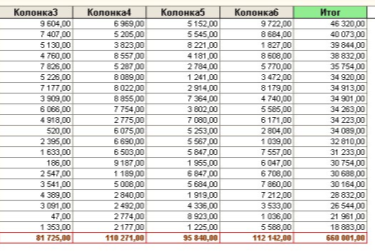 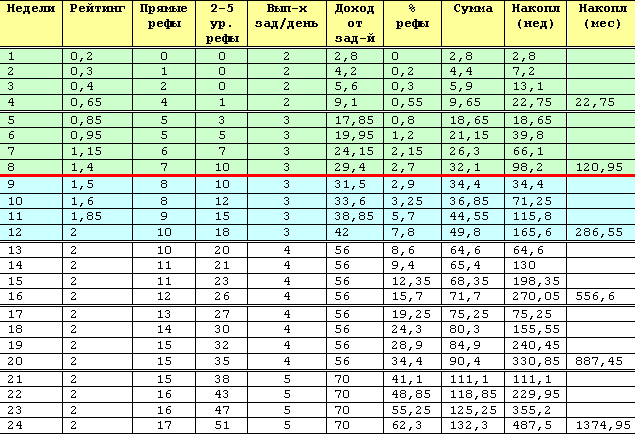 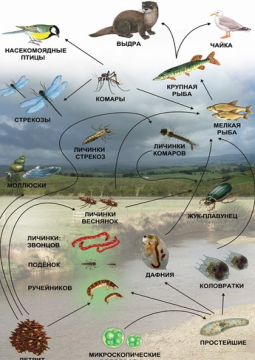 Динамический 
характер 
исследуемых 
процессов
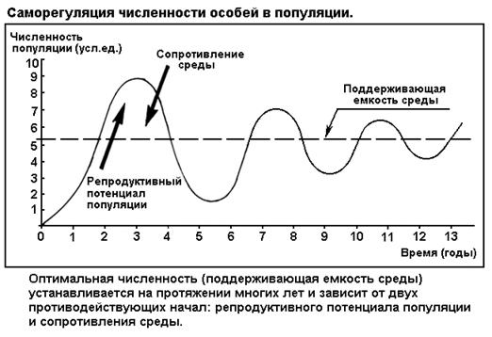 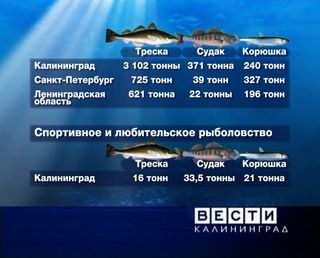 Многовариантный характер развития системы
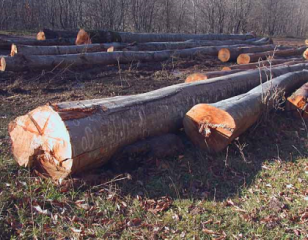 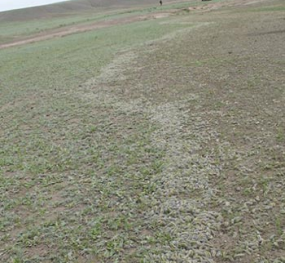 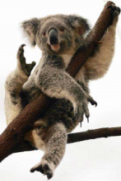 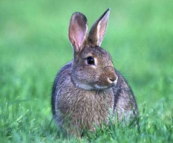 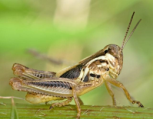 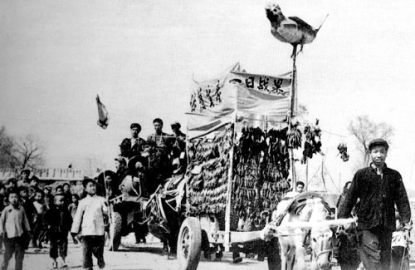 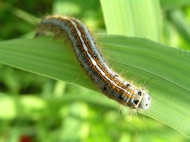 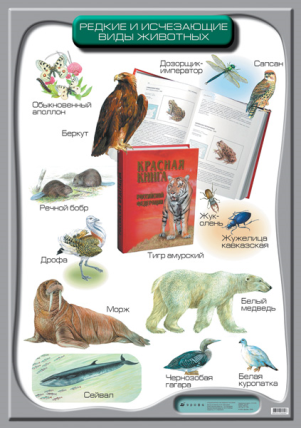 Прогнозирование  
развития событий
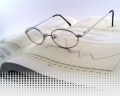 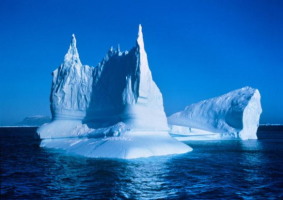 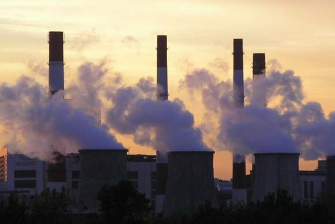 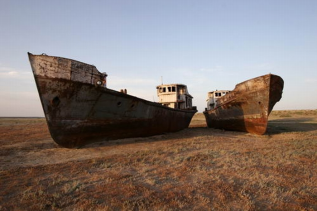 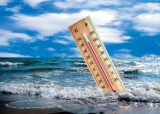 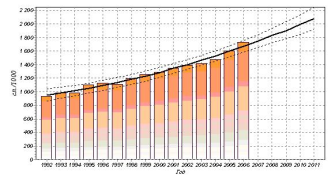 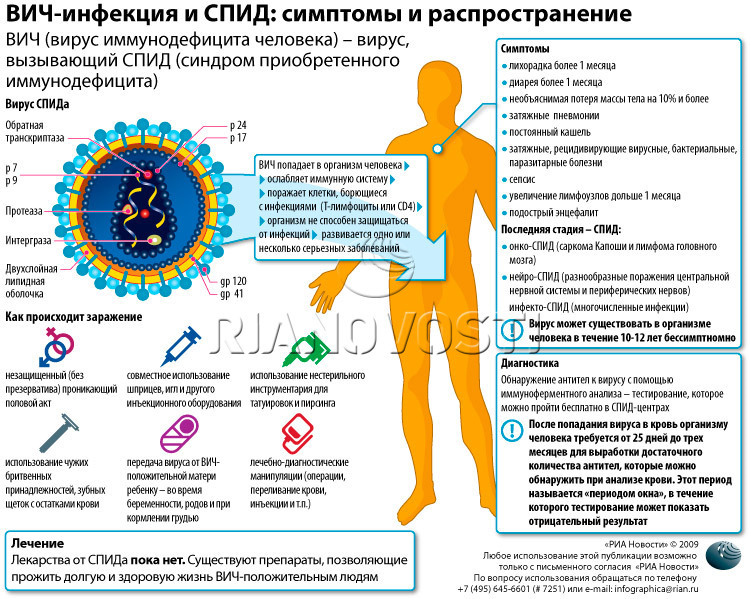 Модель неограниченного  роста
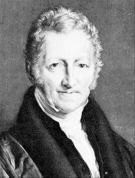 Если действие окружающей среды сказывается лишь на скорости увеличения численности рассматриваемых объектов, то  размножаются они в геометрической прогрессии
Томас Мальтус
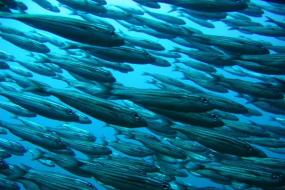 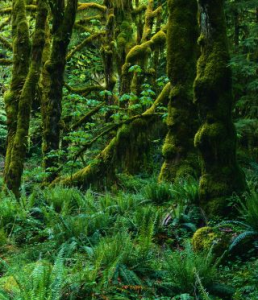 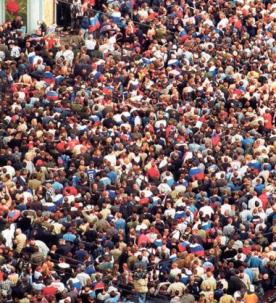 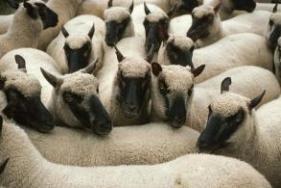 Модель ограниченного  роста
На  пути увеличения численности вида возникает множество последовательных преград, 
образующих надежную систему регуляции.
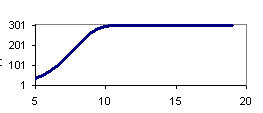 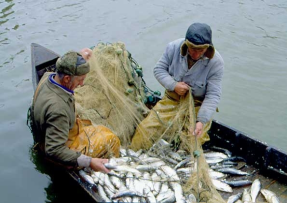 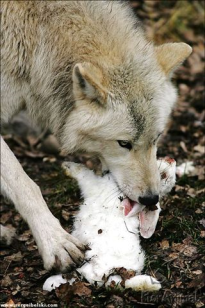 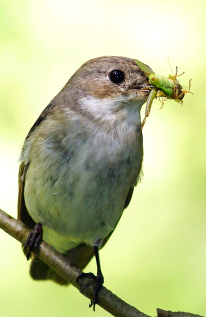 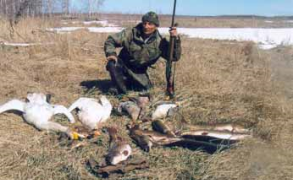 Базовый  репродуктивный показатель
Ro < 1
Ro > 1
Ro = 1
Болезнь  со временем исчезает (эпидемии нет)
Развивается  
эпидемия
Болезнь  становится эндемичной (регистрируют отдельные случаи заболевания)
Ro = р * К * D
р -   вероятность передачи возбудителя при одном контакте
К -  количество контактов за единицу времени 
D - продолжительность периода заразительности
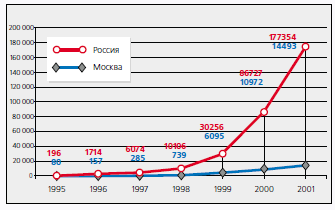 Распространение ВИЧ-инфекции в России и Москве 
за период 1995 – 2001 гг.
Источник: данные территориальных центров по борьбе со СПИДом
Y= const*exp(beta*t)
const и beta  - оцениваемые параметры
                   t   - временной интервал
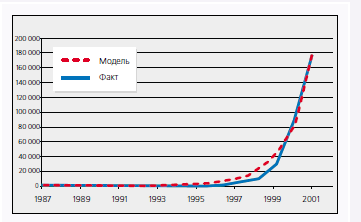 Реальные и модельные значения показателя
«Число ВИЧ-инфицированных в РФ"
Построить график роста числа 
ВИЧ-инфицированных на период
с 1987 – 2015 годы, используя формулу:
Задание.
Y= 1,2307*exp(0,7925*t)
(Коэффициенты указаны как средние для РФ, 
полученные экспериментальным путем)
1. Заполнение таблицы
2. Построение графика
Для столбцов «Год» и «t» использовать функцию «Автозаполнение». 
В ячейку С2 ввести расчетную формулу, с учетом относительной адресации.
Скопировать формулу для всего исследуемого периода времени.
Выделить ячейки с данными о количестве ВИЧ-инфицированных (С2:С30)
Вставка – диаграмма.
3.   Выбрать тип диаграммы (график).
4. Ряд – подписи оси Х – выделить диапазон данных «Год» (А2:А30).
5. Заполнить поля     «Название       
    диаграммы», «Ось Х», «Ось Y».
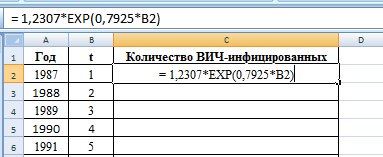 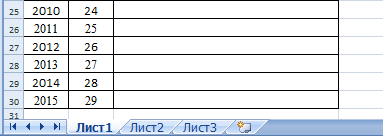 …….
Анализ полученных результатов
Модель ограниченного или неограниченного роста представляет собой график?

 Сформулировать предположение о распространении ВИЧ-инфекции в России на основании полученных данных.

 Какие факторы в реальной жизни ограничивают рост эпидемии и могут снизить угрозу массового распространения инфекции?
Формирование  социально безопасной модели нравственного поведения населения
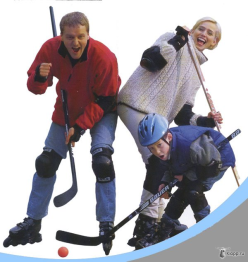 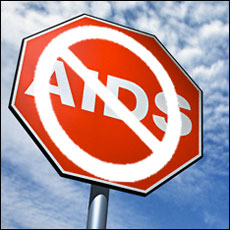 Повышение  толерантности к людям, живущим с ВИЧ
и членам их семей
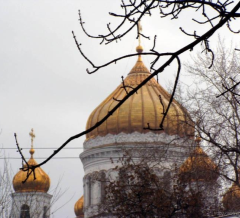 Формирование  в молодежной среде мнения о необходимости ведения здорового образа жизни.
Привлечение внимания общественности к проблеме ВИЧ/СПИДа
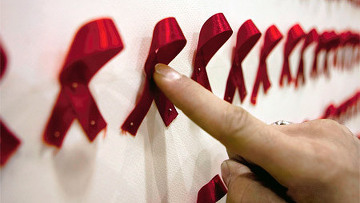